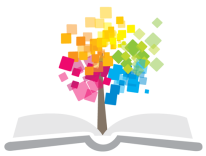 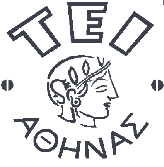 Ανοικτά Ακαδημαϊκά Μαθήματα στο ΤΕΙ Αθήνας
Τεκμηριωμένη Λήψη Κλινικής Απόφασης
Ενότητα 11: Ποιοτική αξιολόγηση μελετών
Κλαίρη Γουρουντή, PhD
Τμήμα Μαιευτικής
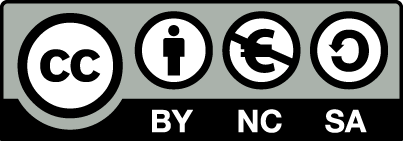 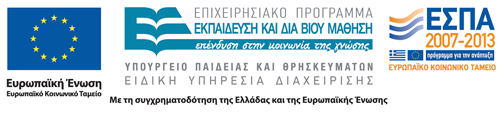 Λίστες αξιολόγησης μελετών (1 από 2)
Η ποιότητα των μελετών θα πρέπει να βαθμολογείται χρησιμοποιώντας τυποποιημένη λίστα ελέγχου ή σύστημα βαθμολογίας με πόντους. 
Βασικός λόγος της χρήσης τυποποιημένων μορφών μεθοδολογικής αξιολόγησης των μελετών είναι η διασφάλιση αντικειμενικής και αμερόπληπτης εκτίμησης της ποιότητας των μελετών. 
Με την υιοθέτηση τυποποιημένων μορφών αξιολόγησης ο ερευνητής δεν μπορεί να δράσει μεροληπτικά. 
Με την χρήση εργαλείων αξιολόγησης υπάρχει μια «κοινή γλώσσα επικοινωνίας» ανάμεσα στους ερευνητές οπότε είναι ιδιαίτερα εύκολο να καταλάβουν οι αναγνώστες τους λόγους που ο ανασκόπος έπρεπε να απορρίψει ή να συμπεριλάβει μια μελέτη στην ανασκόπηση του.
1
Λίστες αξιολόγησης μελετών (2 από 2)
Υπάρχουν πλέον διαθέσιμα πολλά εργαλεία ελέγχου της μεθοδολογικής ποιότητας και της βαθμολόγησης των μελετών. 
Είναι σημαντικό να διευκρινίσουμε ότι για κάθε τύπο μελέτης υπάρχουν και οι αντίστοιχες τυποποιημένες λίστες ελέγχου ποιότητας. 
Η τυποποιημένη λίστα CONSORT (Altman et al., 2001) περιέχει μια σειρά συστάσεων για την μεθοδολογική αξιολόγηση των τυχαιοποιημένων μελετών. 
H λίστα STROBE (von Elm et al., 2007) παρέχει αντίστοιχα οδηγίες για την αξιολόγηση των περιγραφικών επιτόπιων μελετών.
2
Η τυποποιημένη λίστα CONSORT (1 από 4)
3
Η τυποποιημένη λίστα CONSORT (2 από 4)
4
Η τυποποιημένη λίστα CONSORT (3 από 4)
5
Η τυποποιημένη λίστα CONSORT (4 από 4)
6
Η τυποποιημένη λίστα STROBE (1 από 5)
7
Η τυποποιημένη λίστα STROBE (2 από 5)
8
Η τυποποιημένη λίστα STROBE (3 από 5)
9
Η τυποποιημένη λίστα STROBE (4 από 5)
10
Η τυποποιημένη λίστα STROBE (5 από 5)
11
Τέλος Ενότητας
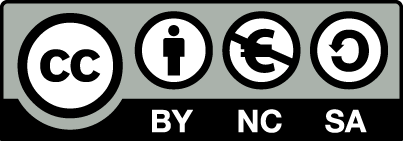 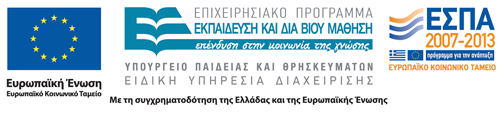 Σημειώματα
Σημείωμα Αναφοράς
Copyright Τεχνολογικό Εκπαιδευτικό Ίδρυμα Αθήνας, Κλαίρη Γουρουντή 2014. Κλαίρη Γουρουντή. «Τεκμηριωμένη Λήψη Κλινικής Απόφασης. Ενότητα 11: Ποιοτική αξιολόγηση μελετών». Έκδοση: 1.0. Αθήνα 2014. Διαθέσιμο από τη δικτυακή διεύθυνση: ocp.teiath.gr.
Σημείωμα Αδειοδότησης
Το παρόν υλικό διατίθεται με τους όρους της άδειας χρήσης Creative Commons Αναφορά, Μη Εμπορική Χρήση Παρόμοια Διανομή 4.0 [1] ή μεταγενέστερη, Διεθνής Έκδοση.   Εξαιρούνται τα αυτοτελή έργα τρίτων π.χ. φωτογραφίες, διαγράμματα κ.λ.π.,  τα οποία εμπεριέχονται σε αυτό και τα οποία αναφέρονται μαζί με τους όρους χρήσης τους στο «Σημείωμα Χρήσης Έργων Τρίτων».
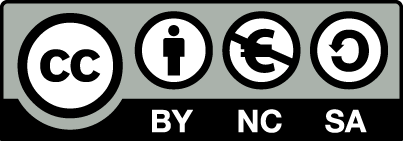 [1] http://creativecommons.org/licenses/by-nc-sa/4.0/ 

Ως Μη Εμπορική ορίζεται η χρήση:
που δεν περιλαμβάνει άμεσο ή έμμεσο οικονομικό όφελος από την χρήση του έργου, για το διανομέα του έργου και αδειοδόχο
που δεν περιλαμβάνει οικονομική συναλλαγή ως προϋπόθεση για τη χρήση ή πρόσβαση στο έργο
που δεν προσπορίζει στο διανομέα του έργου και αδειοδόχο έμμεσο οικονομικό όφελος (π.χ. διαφημίσεις) από την προβολή του έργου σε διαδικτυακό τόπο

Ο δικαιούχος μπορεί να παρέχει στον αδειοδόχο ξεχωριστή άδεια να χρησιμοποιεί το έργο για εμπορική χρήση, εφόσον αυτό του ζητηθεί.
Διατήρηση Σημειωμάτων
Οποιαδήποτε αναπαραγωγή ή διασκευή του υλικού θα πρέπει να συμπεριλαμβάνει:
το Σημείωμα Αναφοράς
το Σημείωμα Αδειοδότησης
τη δήλωση Διατήρησης Σημειωμάτων
το Σημείωμα Χρήσης Έργων Τρίτων (εφόσον υπάρχει)
μαζί με τους συνοδευόμενους υπερσυνδέσμους.
Χρηματοδότηση
Το παρόν εκπαιδευτικό υλικό έχει αναπτυχθεί στo πλαίσιo του εκπαιδευτικού έργου του διδάσκοντα.
Το έργο «Ανοικτά Ακαδημαϊκά Μαθήματα στο ΤΕΙ Αθήνας» έχει χρηματοδοτήσει μόνο την αναδιαμόρφωση του εκπαιδευτικού υλικού. 
Το έργο υλοποιείται στο πλαίσιο του Επιχειρησιακού Προγράμματος «Εκπαίδευση και Δια Βίου Μάθηση» και συγχρηματοδοτείται από την Ευρωπαϊκή Ένωση (Ευρωπαϊκό Κοινωνικό Ταμείο) και από εθνικούς πόρους.
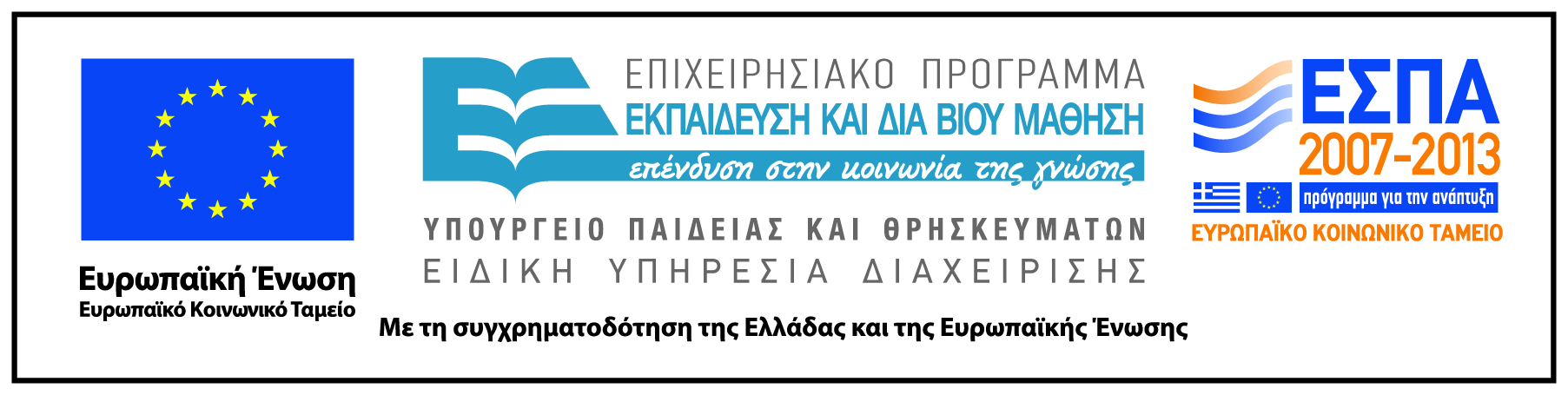